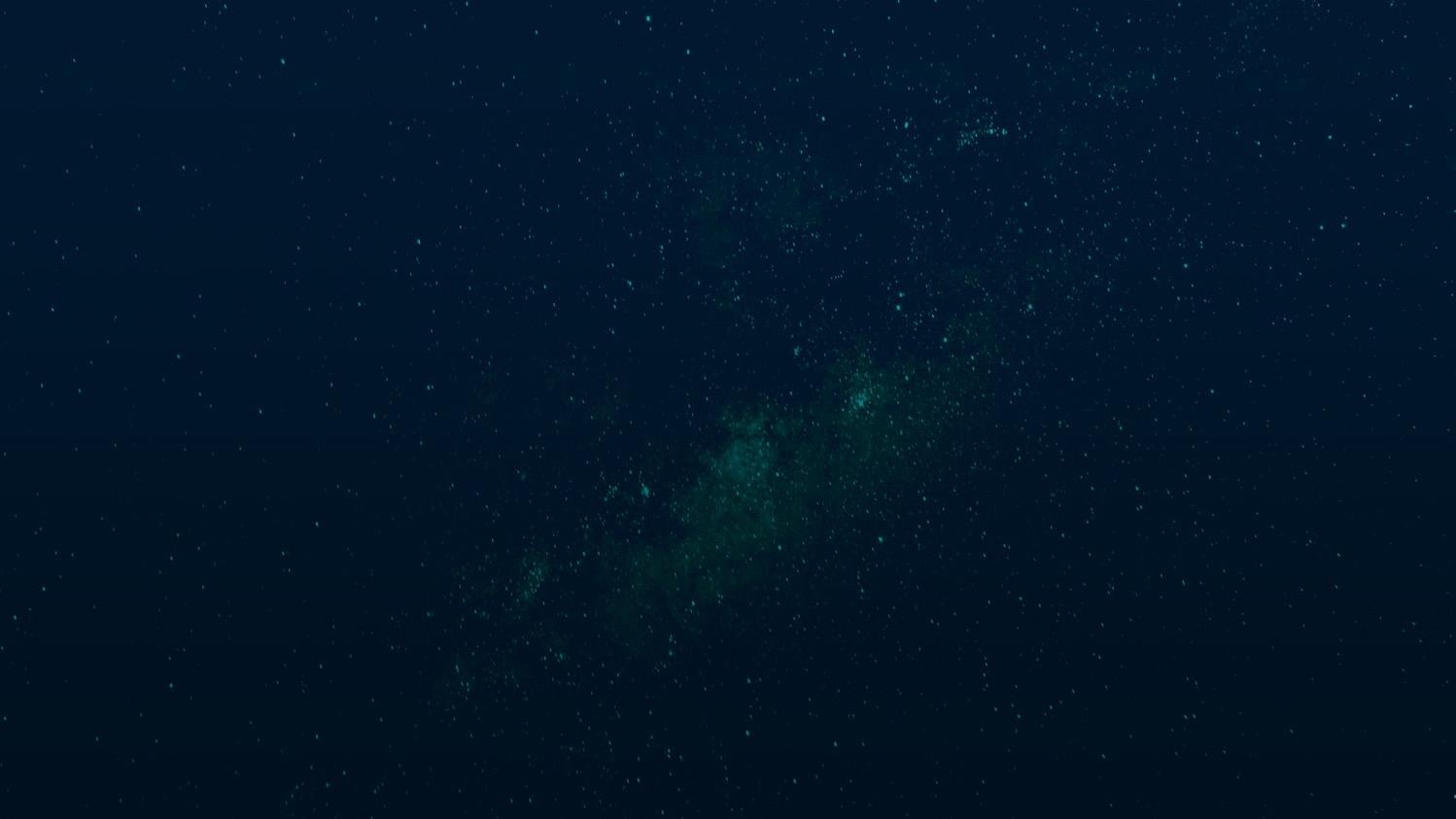 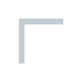 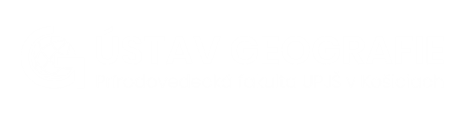 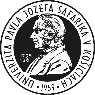 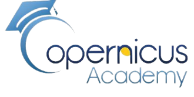 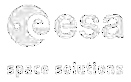 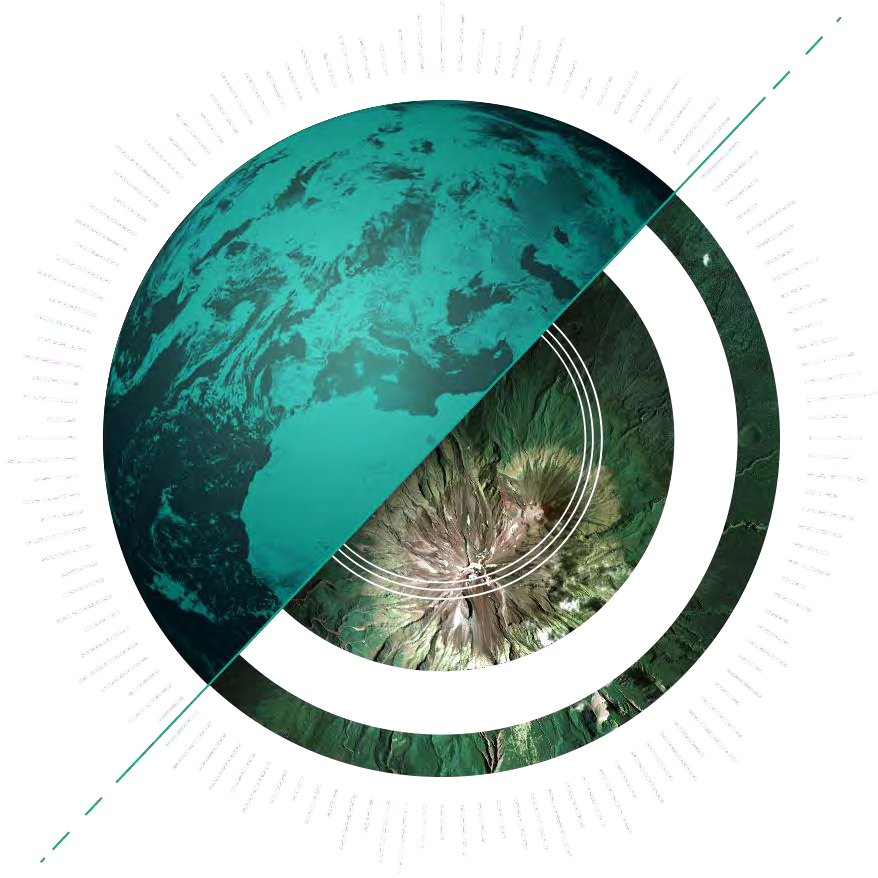 SAR remote sensing for forestry
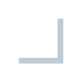 ESA UNCLASSIFIED
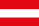 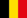 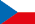 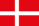 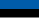 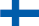 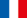 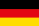 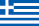 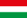 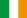 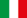 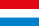 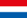 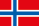 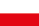 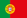 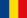 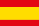 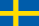 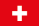 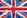 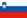 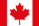 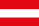 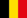 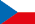 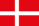 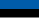 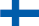 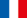 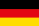 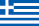 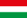 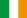 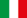 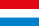 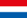 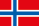 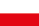 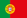 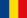 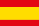 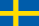 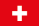 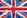 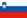 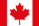 Introduction
Input data: Sentinel-1 GRDH images over Germany


Output data: temporal backscatter signatures for various land cover types
Data processing
Creating a subset of S1 GRDH images
Spatial subset depending on the AOI
Radiometric calibration
Conversion of image intensity to sigma0 providing the radar backscatter
Terrain correction
Compensate for geometric distortions caused by topographical variations of a  scene and the tilt of satellite sensor
Creating a multitemporal stack
Collocation spatially overlapping products (based on geolocation)
Speckle filtering
Filtering the inherent salt and pepper like texturing called speckles
Linear to dB conversion
Compensate for very high dynamic range in visualisation
Stack statistics
Analysis of temporal backscatter signatures
Data preparation
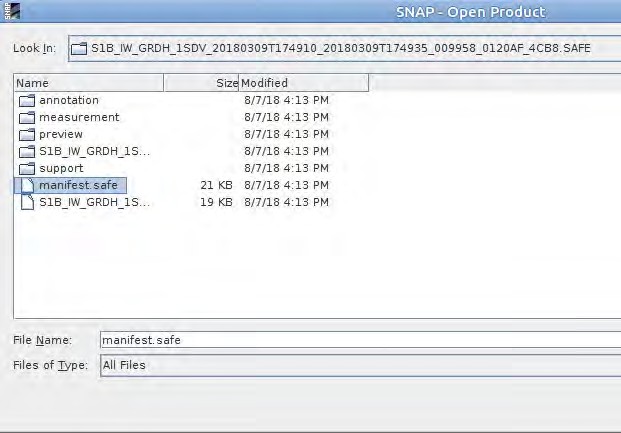 1.	Opening the S1 data
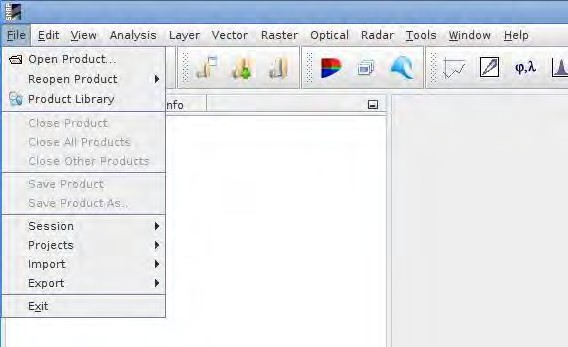 Data preparation
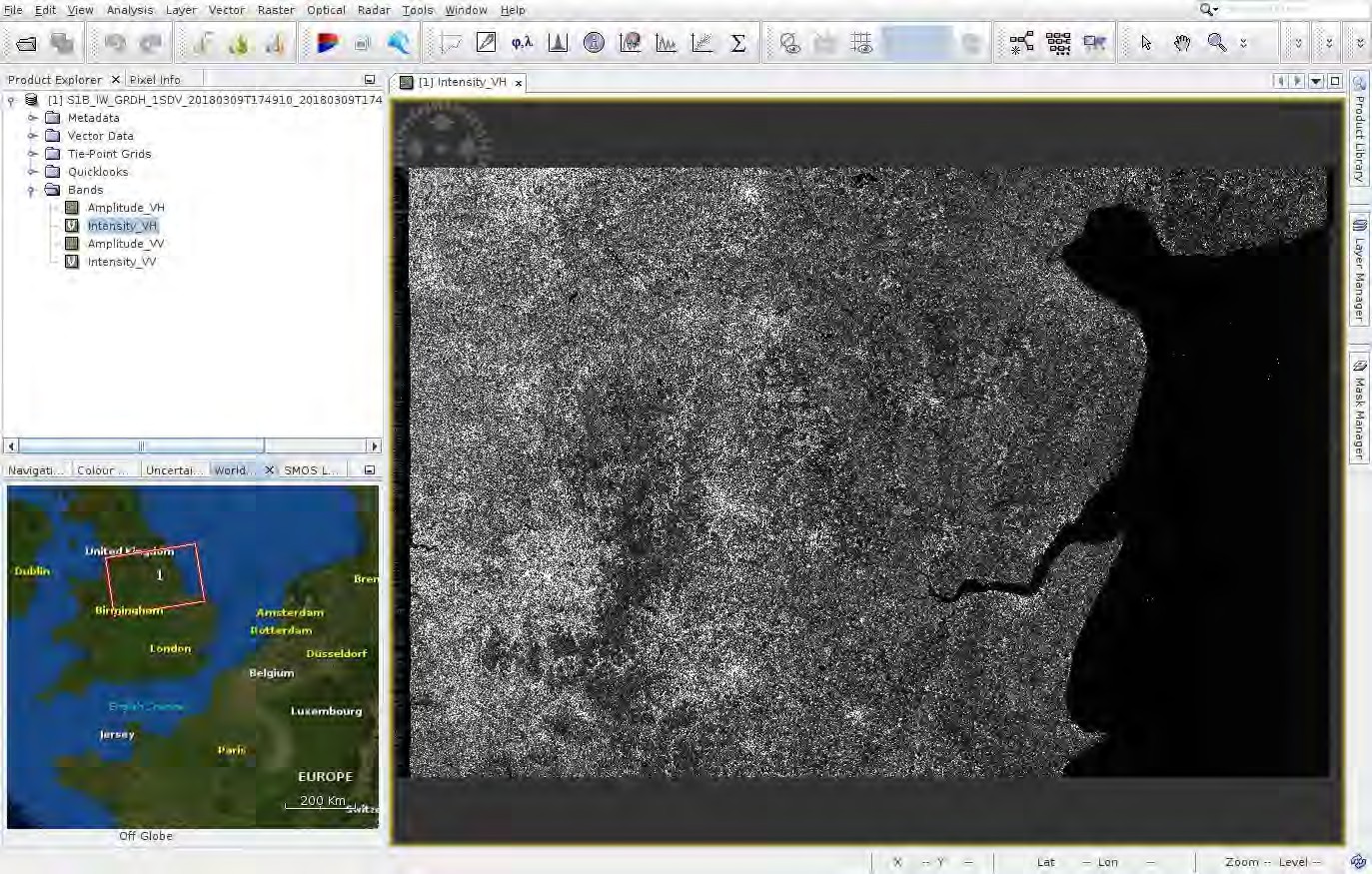 Spatial subset
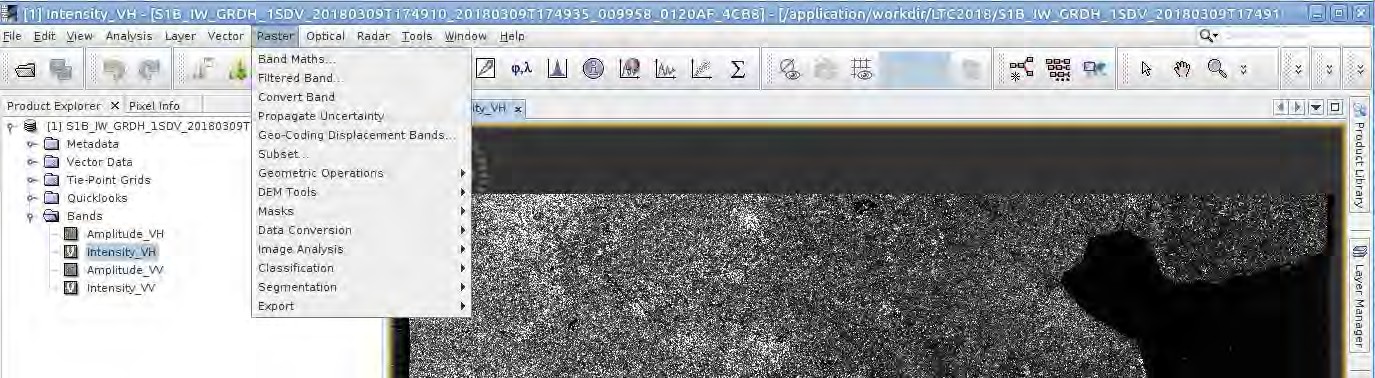 Spatial subset - parameters
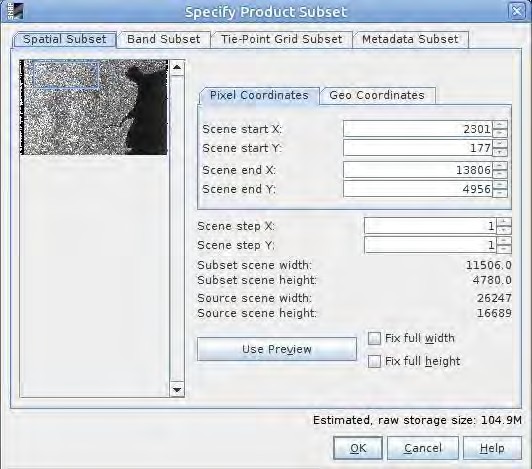 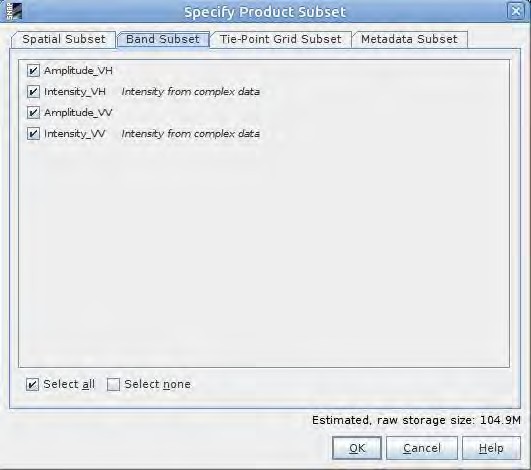 Data check
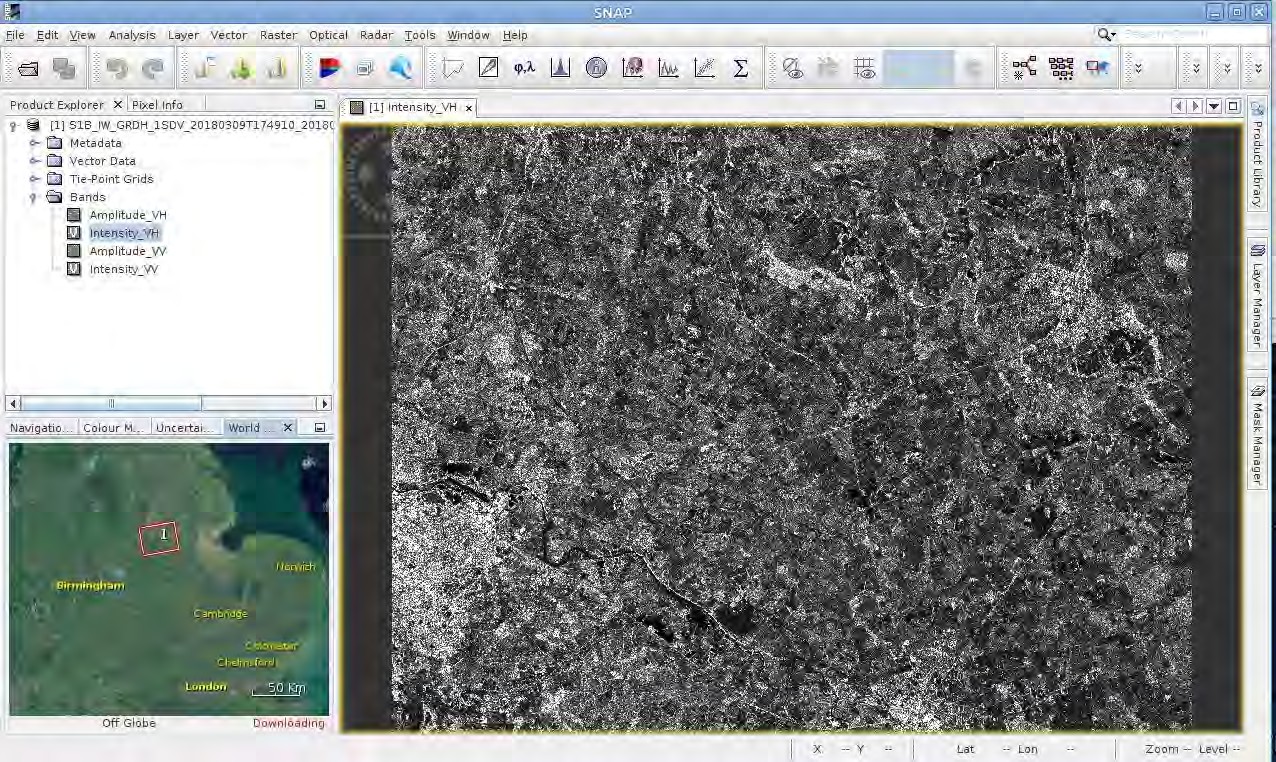 Radiometric Calibration
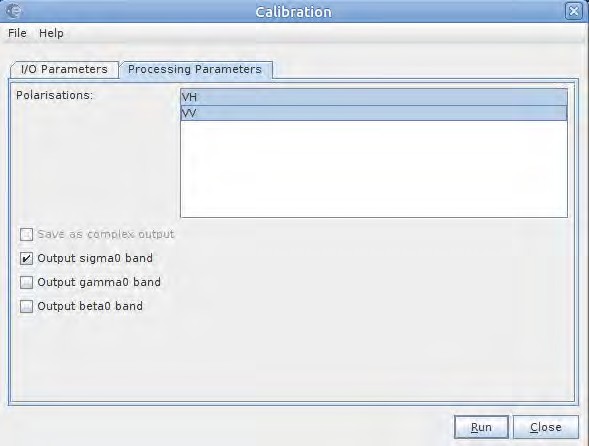 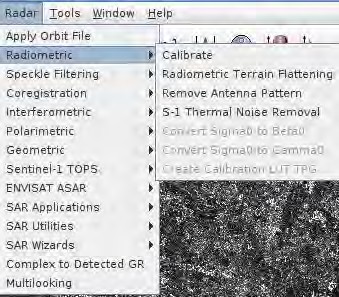 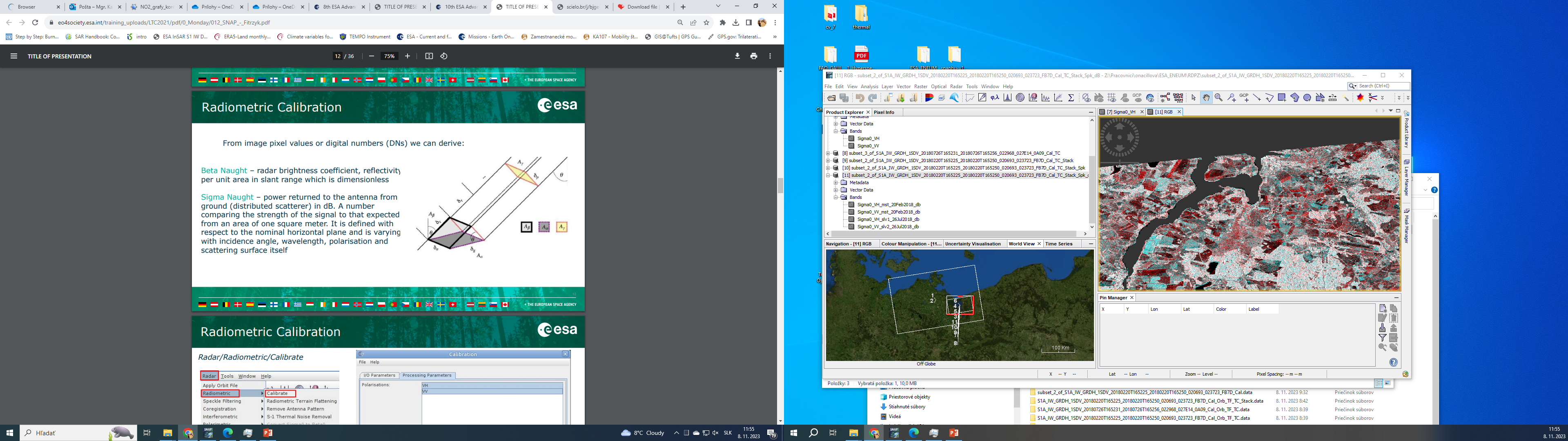 Geocoding
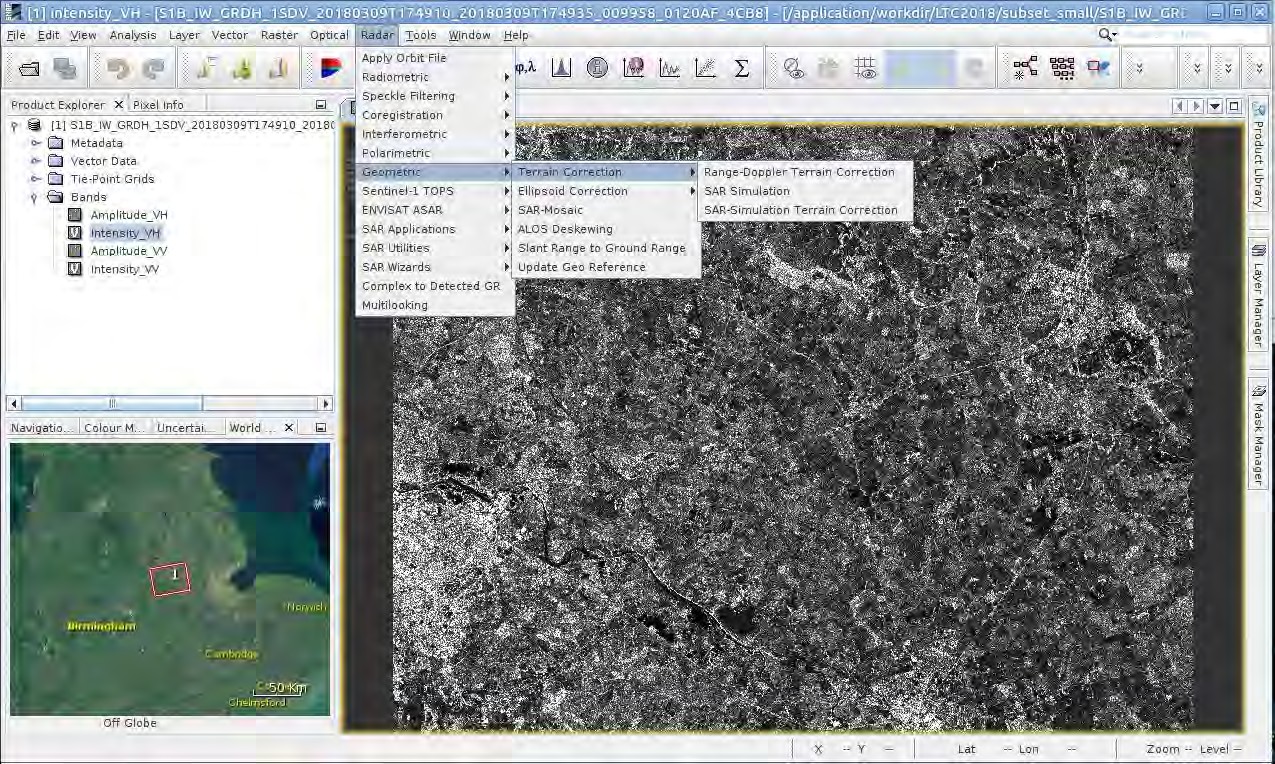 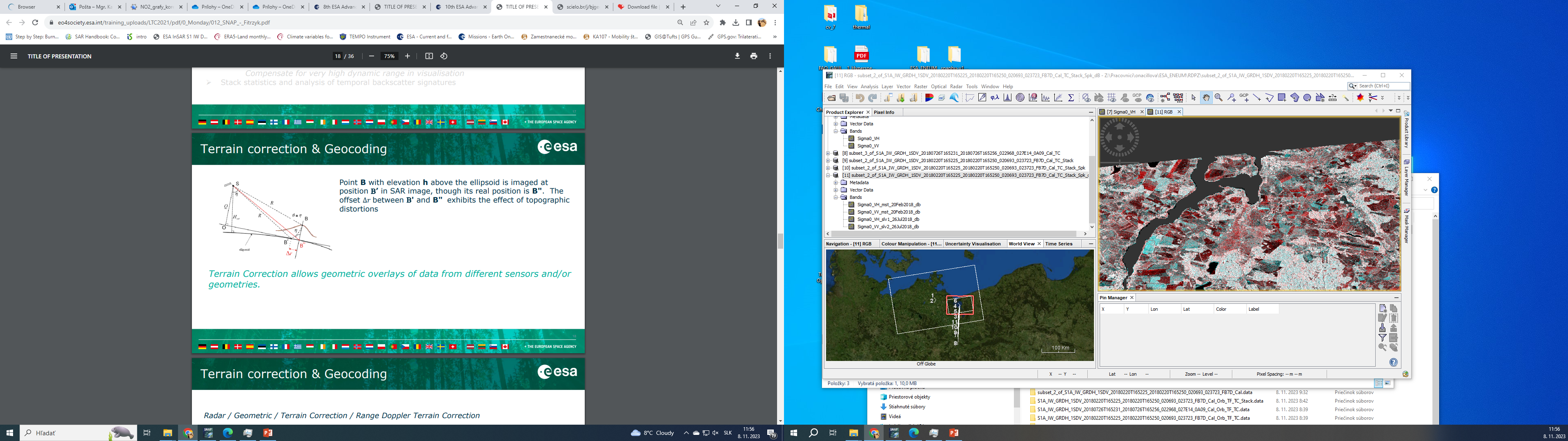 Geocoding
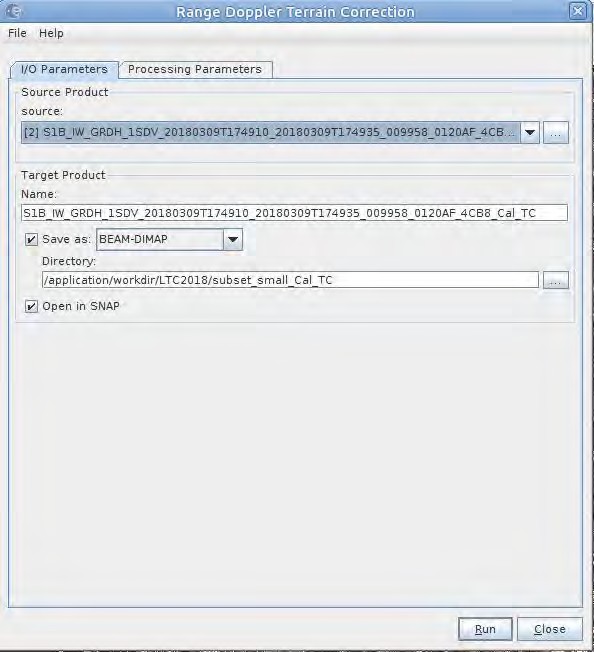 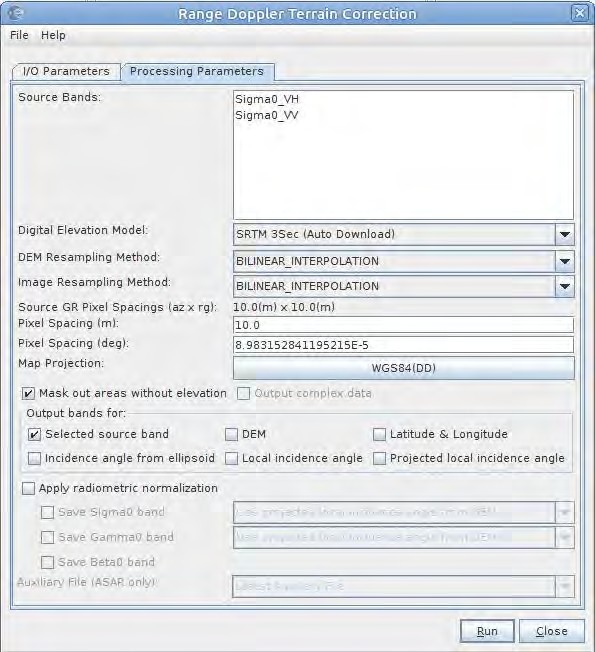 Data check
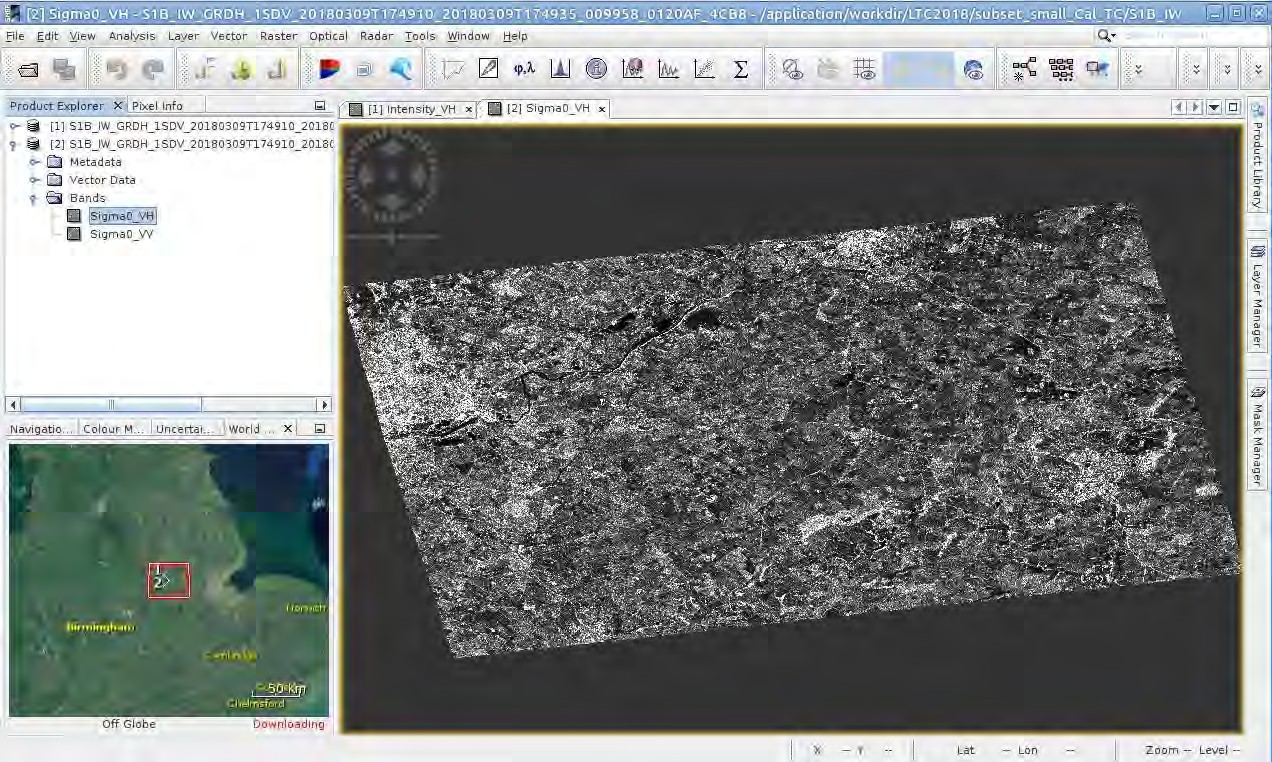 Creating multitemporal stack
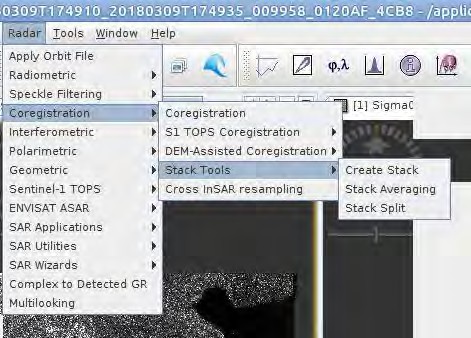 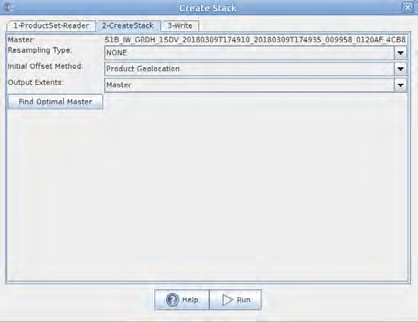 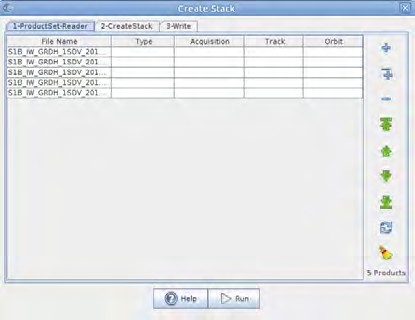 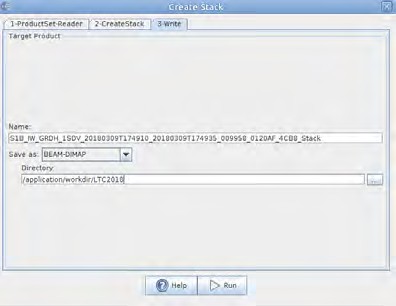 Product geolocation (if terrain  corrected)
Orbits (not terrain corrected)
Multitemporal speckle filtering
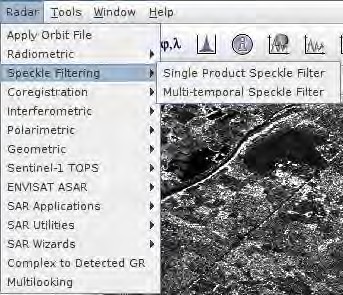 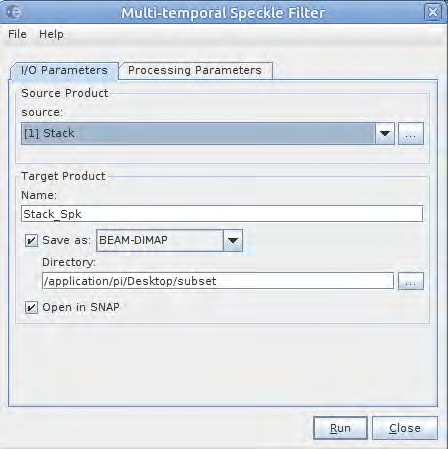 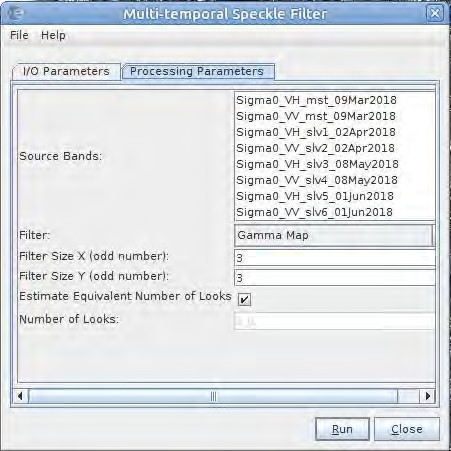 Multitemporal speckle filtering
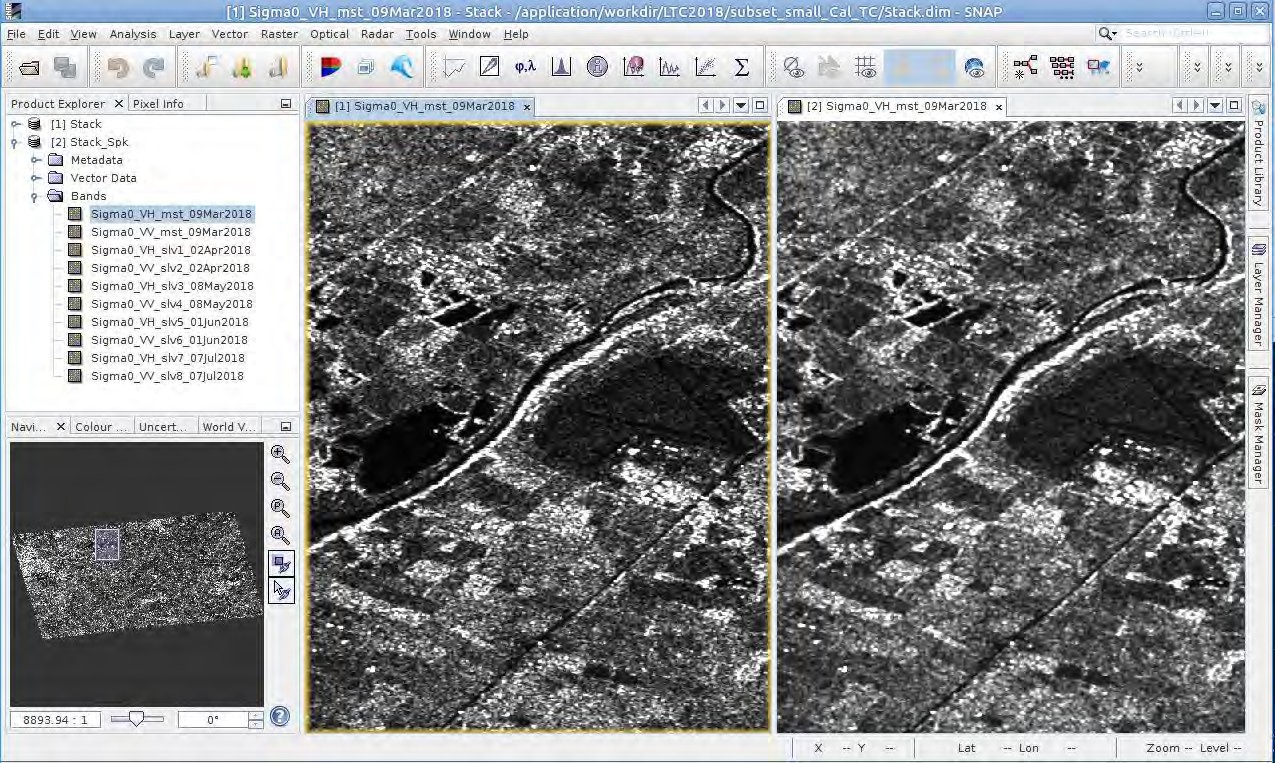 Not filtered
Filtered
Conversion from linear to dB
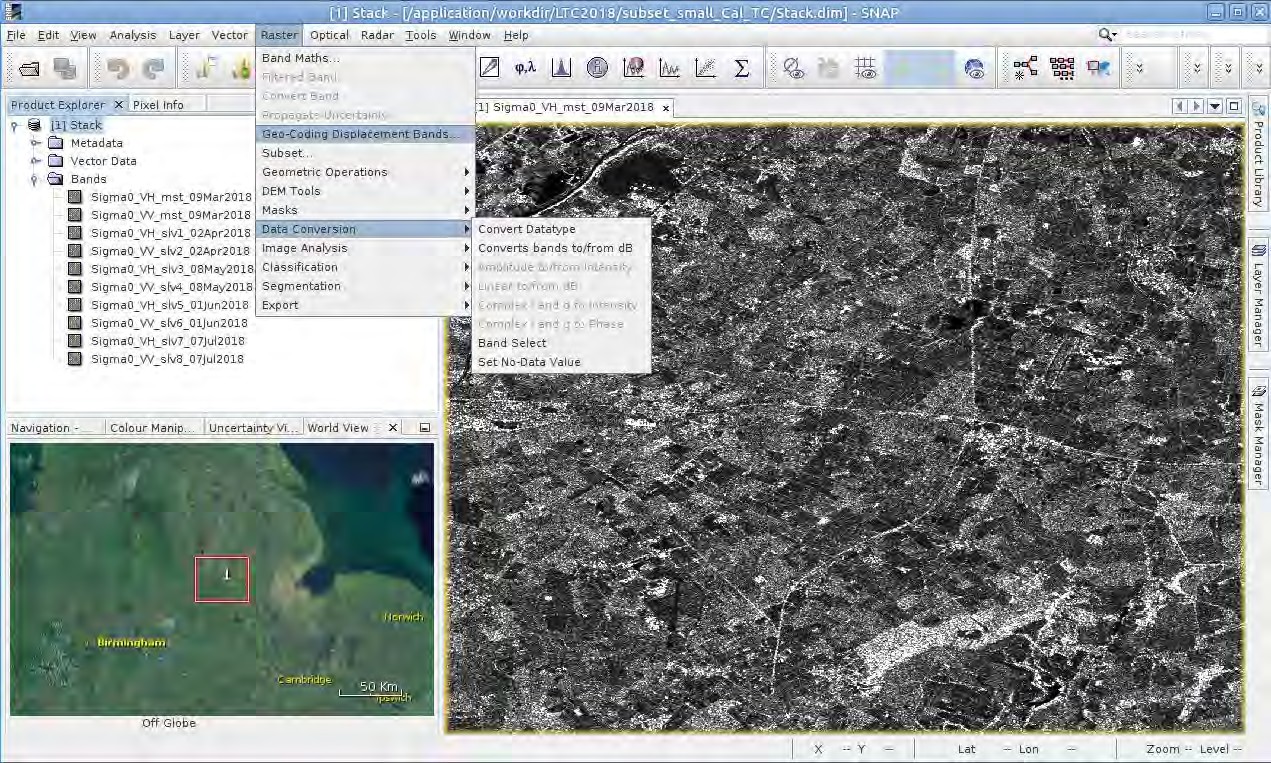 Linear vs dB comparison
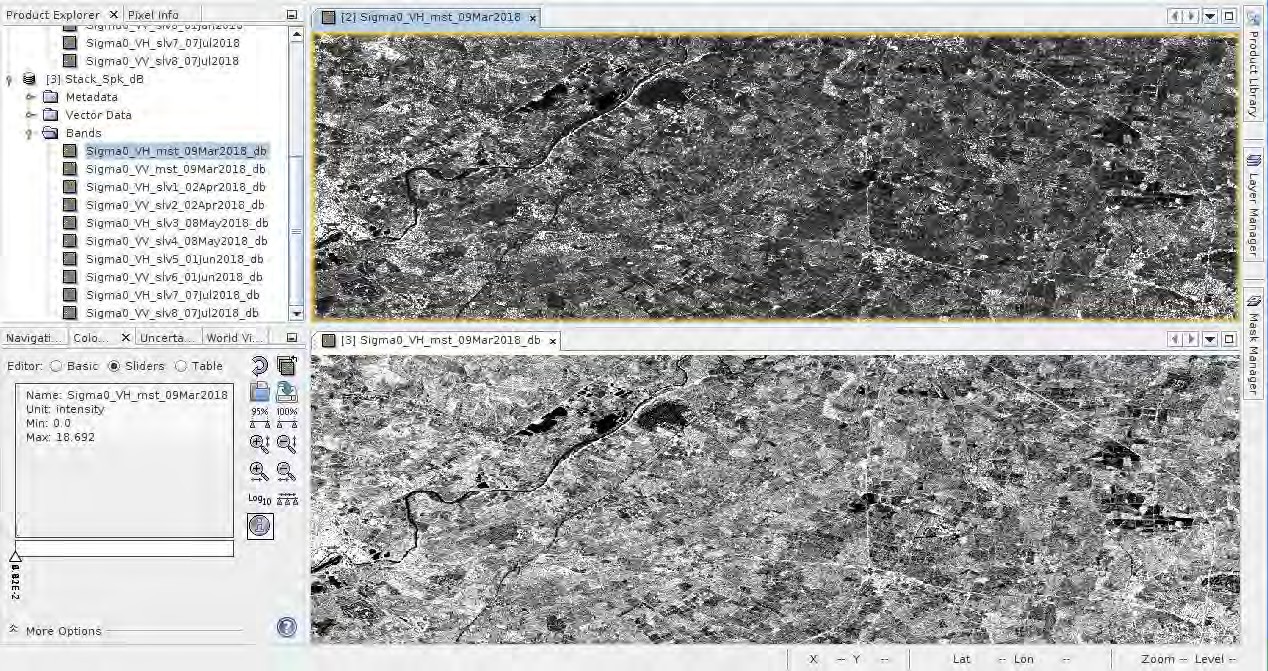 RGB Composite
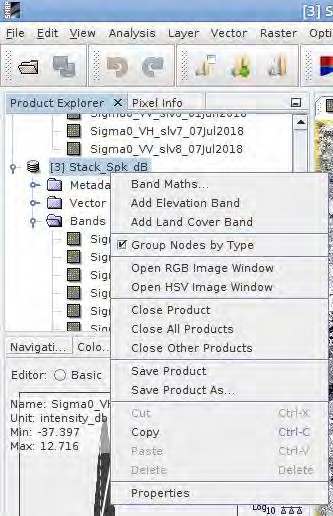 Right click on the  product
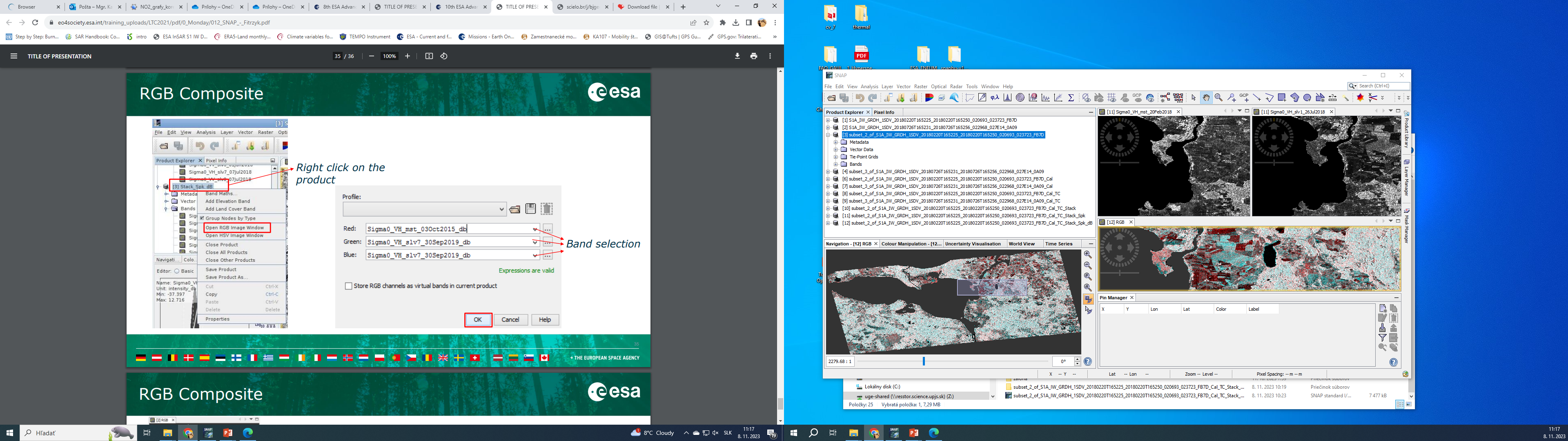 RGB Composite
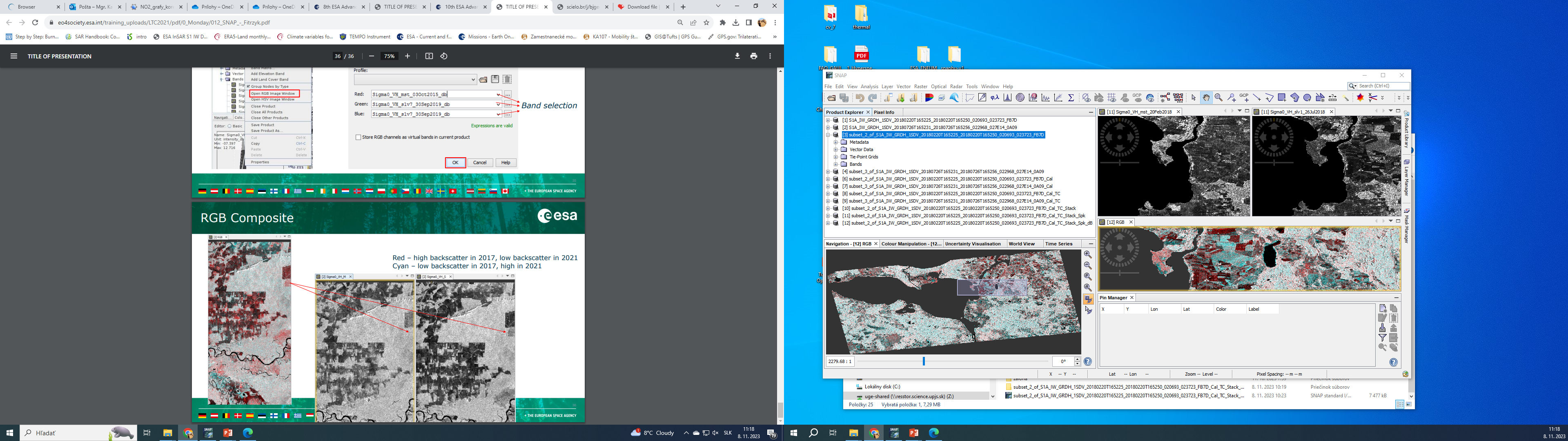 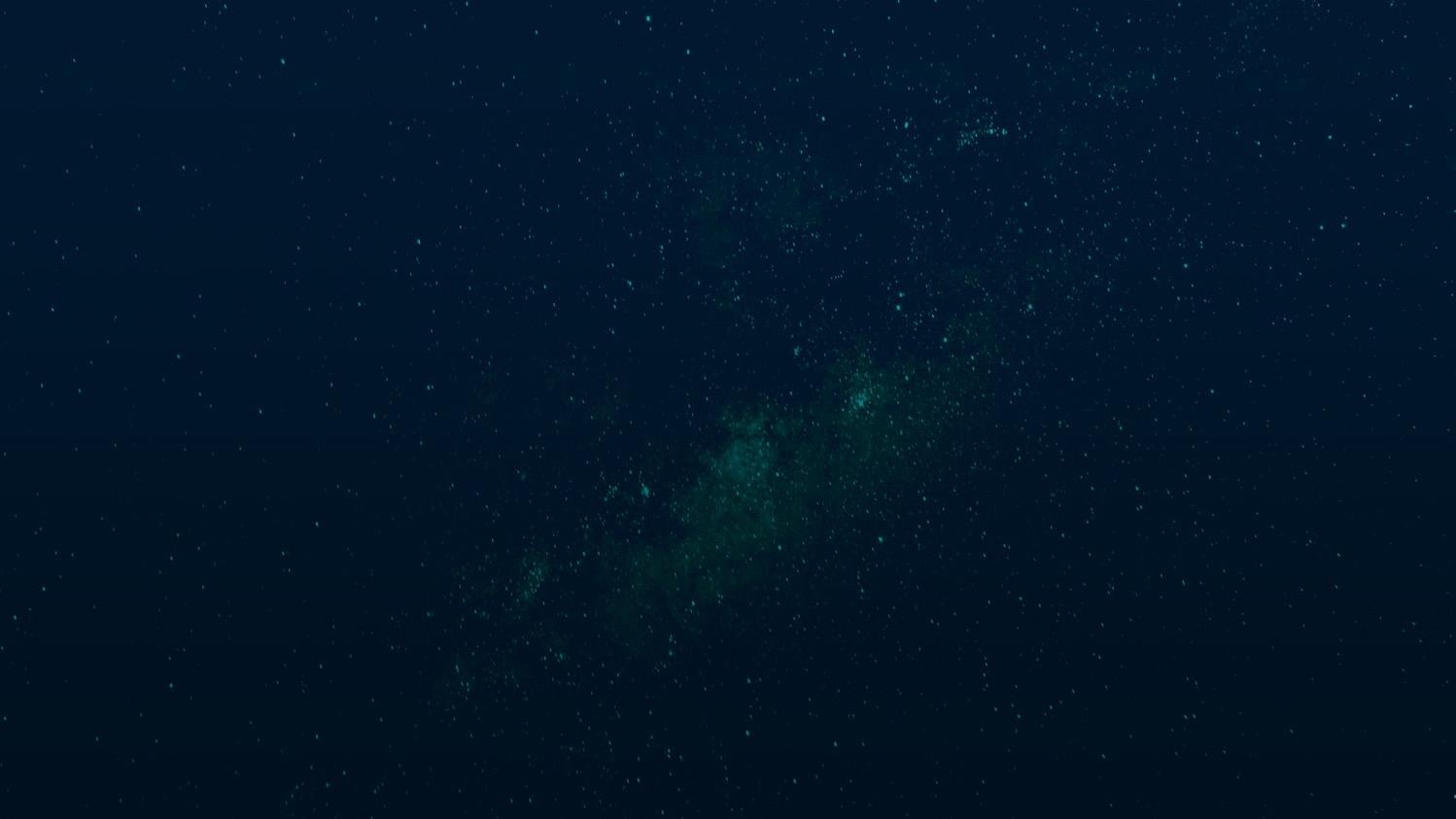 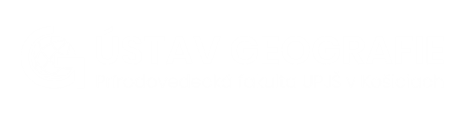 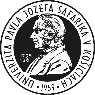 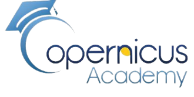 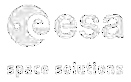 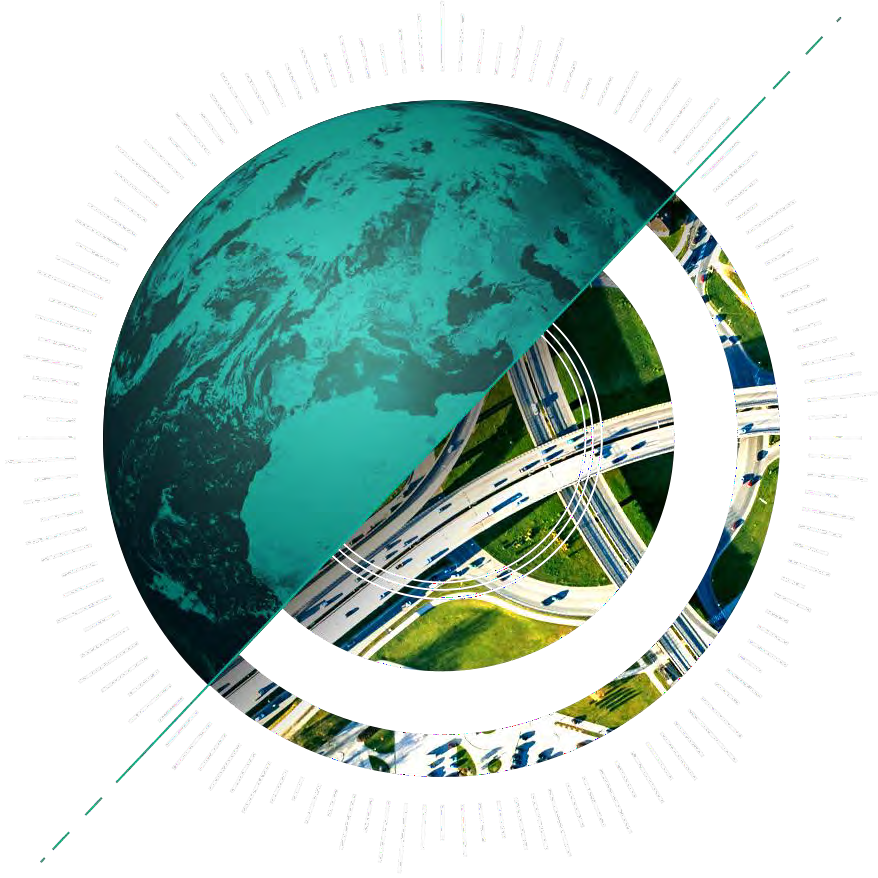 Thank you for the attention
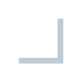 ESA UNCLASSIFIED
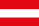 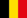 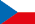 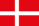 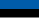 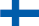 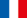 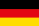 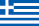 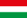 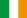 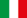 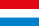 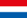 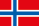 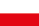 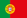 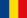 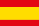 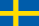 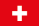 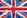 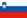 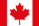 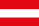 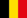 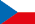 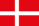 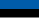 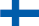 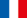 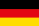 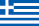 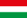 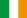 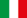 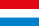 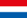 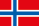 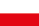 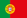 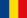 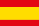 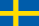 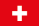 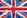 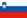 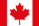 ESA UNCLASSIFIED